CS 220: Discrete Structures and their Applications
Mathematical Induction
6.4 – 6.6 in zybooks
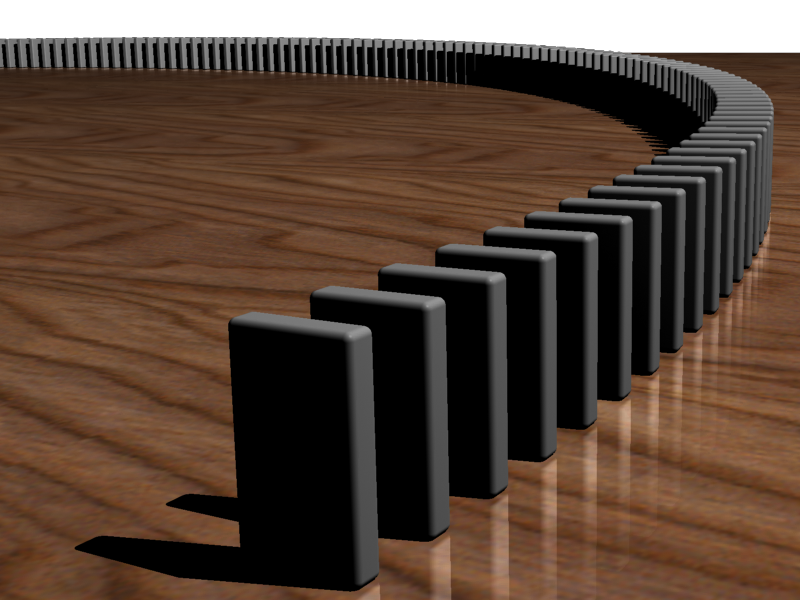 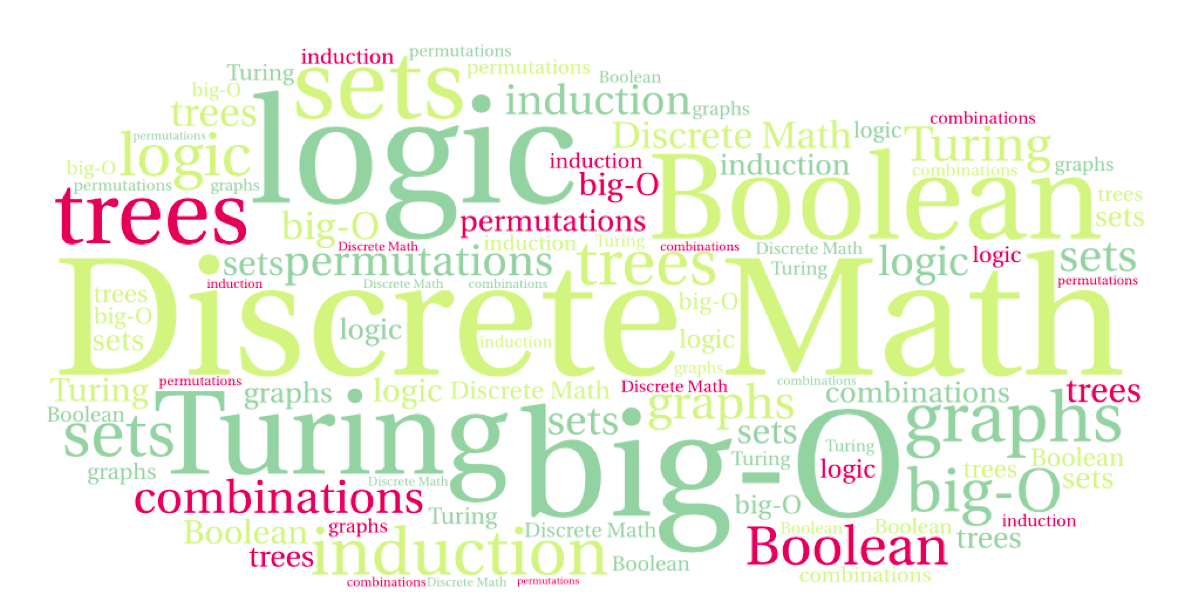 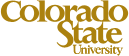 Why induction?
Prove algorithm correctness  (CS320 is full of it)


The inductive proof will sometimes point out an algorithmic solution to a problem


Strongly connected to recursion
Motivation
Show that any postage of ≥ 8¢ can be obtained using 3¢ and 5¢ stamps.

First check for a few values:
	8¢	=	3¢ + 5¢
	9¢ 	=	3¢ + 3¢ + 3¢
	10¢	=	5¢ + 5¢
	11¢	=	5¢ + 3¢ + 3¢
	12¢	=	3¢ + 3¢ + 3¢ + 3¢

How to generalize this?
[Speaker Notes: 3+3+3+1 = 5+5
5+1 = 3+3]
Motivation
Let n be a positive integer.  Show that every 2n x 2n chessboard with one square removed can be tiled using triominoes,         , each covering three squares at a time.
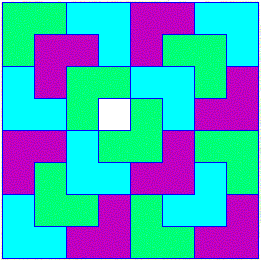 Motivation
Prove that for every positive value of n,
         1 + 2 + … + n = n(n + 1)/2.
Motivation
Many mathematical statements have the form:
		n  N, P(n)

Example:  For every positive value of n,
         1 + 2 + … + n = n(n + 1)/2.

Predicate – propositional function that depends on a variable, and has a truth value once the variable is assigned a value.
Mathematical induction is a proof technique for proving such statements
P(n):  Logical predicate
[Speaker Notes: Pie fights]
Proving P(3)
Suppose we know: 
    1. P(1)  and    2. P(n)  P(n + 1) n  1.
Prove:  P(3)
Proof:
1. P(1).			[premise]
2. P(1)  P(2).		[specialization of premise]
3. P(2).		[step 1, 2, & modus ponens]
4. P(2)  P(3).		[specialization of premise]	
5. P(3).		[step 3, 4, & modus ponens]

We can construct a proof for every finite value of n
  Modus ponens: if p and p  q   then q
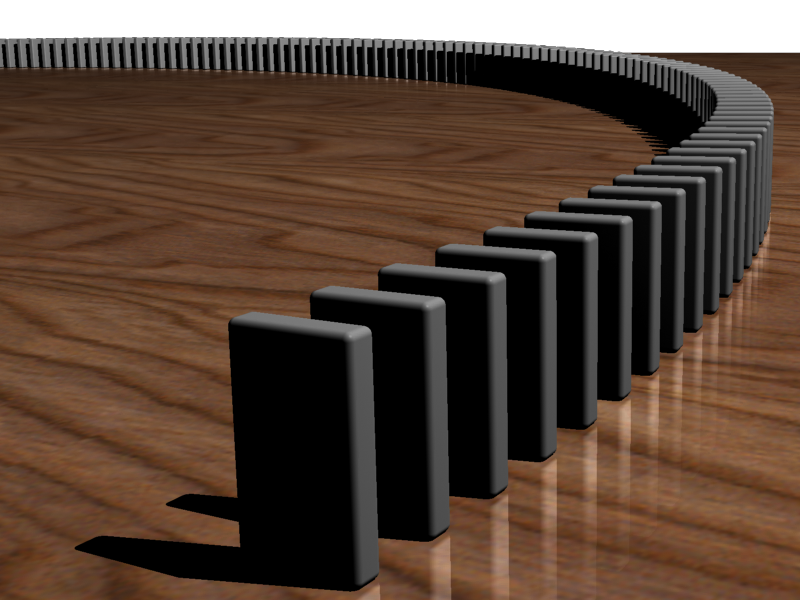 Example
a
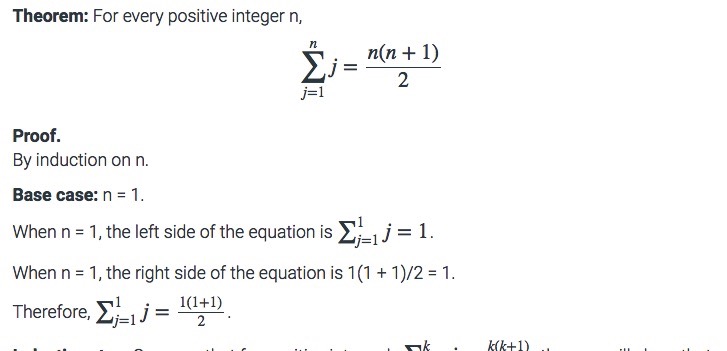 IMPORTANT:
   predicates are parameterized truth values.
So e.g., the base case is an equality, not a value. 
So saying
    “The base is 1”    IS WRONG
And “the sum of j = 1 to 1 equals 1”   IS RIGHT
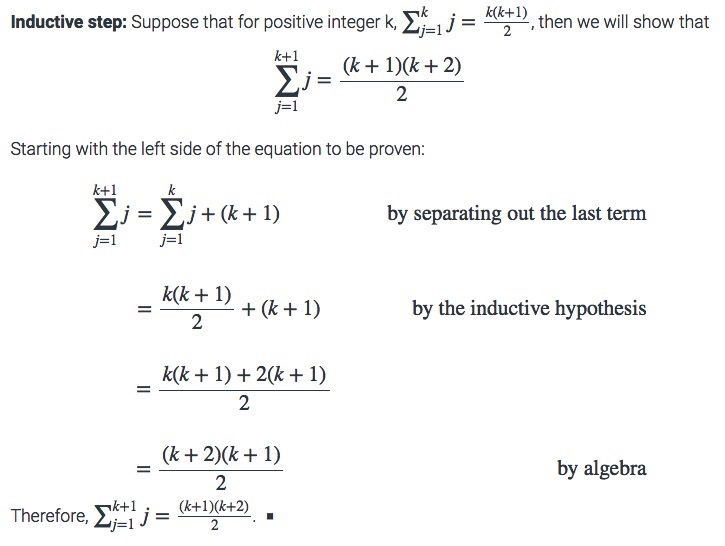 Example
a
A Geometrical interpretation
1:
	2:
	3: 

Put these blocks, which represent numbers, together to form sums:
	1 + 2 =

	1 + 2 + 3 =
A Geometrical interpretation
n
n
Area is n2/2 + n/2 = n(n + 1)/2
The principle of mathematical induction
Let P(n) be a statement that, for each natural number n, is either true or false.

To prove that nN, P(n), it suffices to prove:
P(1) is true.                   (basis step: P holds for the  smallest element)
nN, P(n)  P(n + 1).   (inductive step: P(n) implies P(n+1))

This is not magic.
It is a recipe for constructing a proof for all nN.
the domino principle
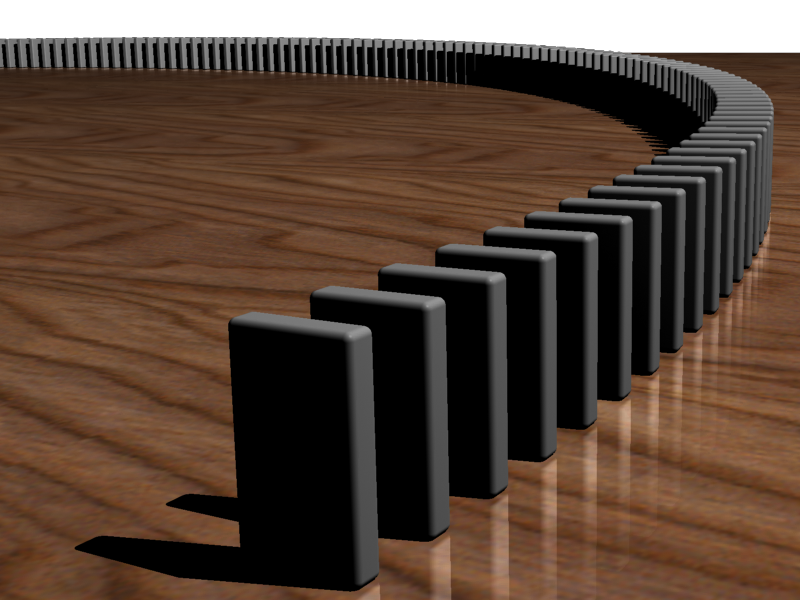 If 
the 1st domino falls over 
and
the nth domino falls over implies that domino (n + 1) falls over
then 
domino n falls over for all n  N.
image from http://en.wikipedia.org/wiki/File:Dominoeffect.png
proof by induction
3 steps:
Prove P(smallest element). 	[the basis step]

Assume P(k)			[the induction hypothesis]

Using P(k) prove P(k + 1)	[the inductive step]
Example
Show that any postage of ≥ 8¢ can be
	obtained using 3¢ and 5¢ stamps.
Basis step:  smallest element is 8 here:
	8¢		=	3¢ + 5¢
Example
Let P(n) be the statement “n cents postage can be
			obtained using 3¢ and 5¢ stamps”.
Want to show that 
	“P(k) is true” implies “P(k+1) is true” for all k ≥ 8.
2 cases: 
	1)   P(k) is true and
		the k cents contain at least one 5¢.
	2)   P(k) is true and 
		the k cents do not contain any 5¢.
Example
Case 1: k cents contain at least one 5¢ stamp.



	Case 2: k cents do not contain any 5¢ stamp.
		Then there are at least three 3¢ stamp.
Replace 5¢ stamp by two 3¢ stamps
k cents
k+1 cents
5¢
3¢
3¢
Replace three 3¢ stamps by two 5¢ stamps
k cents
k+1 cents
3¢
3¢
3¢
5¢
5¢
17
Arithmetic sequences
Sum of an arithmetic sequence:


Proof:  By induction on n

Base case:  n=1

Induction step:
Assume:


Need to prove:
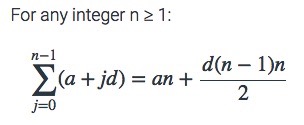 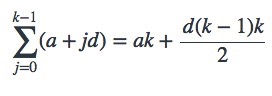 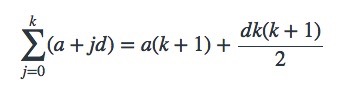 Examples
Prove that     1 + 2 + 22 + … + 2n = 2n + 1 – 1
Prove that for n≥4 2n < n!
Prove that n3–n is divisible by 3 for every positive n.
Prove that  1 + 3 + 5 + ... + (2n-1) = n2
Prove that   12 + 22 + 32 + … + n2 = n(n+1)(2n+1)/6   for n>0

   each time ask yourself
   1. BASE
       What is the base case? Can I prove the base case?
   2. STEP
       What is the hypothesis?
       Obligation: What do I need to prove the inductive step
       How do I complete the inductive step?
Hint: 2n2+7n+6 = (n+2)(2n+3)
[Speaker Notes: Sk = {1,…,k}
For each subset of  Sk there are two subsets of Sk+1:  one that includes k+1 and one that doesn’t.]
Example: prove that   1 + 2 + 22 + … + 2n = 2n + 1 – 1
I often play with the equation for a couple of examples, before I get to the formal inductive proof.

So e.g. here:
    20  = 1 = 2-1 = 21-1 


    20+21  = 1 + 2 = 3 = 4-1 = 22-1


    20+21+22  = 1 + 2 + 4 = 7 = 8-1 = 23-1
   
 Now I am getting the hang of it and  see the general pattern!
Example: prove that 1 + 2 + 22 + … + 2n = 2n + 1 – 1
For all n>=0:  20+21+…+2n= 2n+1-1


   Base case n=0:   20 = 1 = 21-1

   Step: assume 20+21+…+2n= 2n+1-1
 
            now: 20+21+…+2n + 2n+1 = 20+21+…+2n        +     2n+1  =
                           
                            2n+1-1      +  2n+1   =   inductive hypothesis

                   2. 2n+1  - 1  =  algebra
 
                   2n+2  -  1
Example
Prove that   P(n): 12 + 22 + 32 + … + n2 = n(n+1)(2n+1)/6   for n>0

Base: n=1   12 = 1.2.3/6
Hypothesis: P(k): 12 + 22 + 32 + … + k2 = k(k+1)(2k+1)/6 
Obligation P(k)  P(k+1) : 12 + 22 + 32 + … + (k+1)2 = (k+1)(k+2)(2k+3)/6 
Proof:
 12 + 22 + 32 + … + (k+1)2 = 
 12 + 22 + 32 + … + k2     + (k+1)2 =
 k(k+1)(2k+1)/6  + (k+1)2 =   k(k+1)(2k+1)/6  + 6(k+1)2/6 =         
                                          (k+1)(k(2k+1)+6(k+1))/6 = 
        
  (k+1)(2k2+7k+6)/6 = 

  (k+1)(k+2)(2k+3)/6
hypothesis
Hint: 2n2+7n+6 = (n+2)(2n+3)
More induction examples
Let n be a positive integer.  Show that every 2n x 2n chessboard with one square removed can be tiled using L-shaped triominoes,        , 
each covering three squares at a time.

First, show that 
    3 | 2n x 2n – 1   
        (i.e. 3 divides 2n x 2n – 1 )
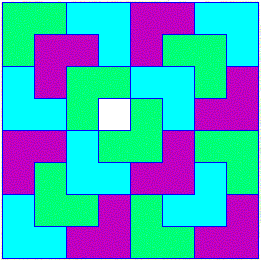 [Speaker Notes: 3 | 3

2n+1 x 2n+1 -1 = 4( 2n x 2n -1) + 4  - 1  =  4( 2n x 2n -1) + 3  
And 3 |  4( 2n x 2n -1)   and 3 | 3]
Tiling with triominoes
Divide the board into four sub-boards:











Base case?
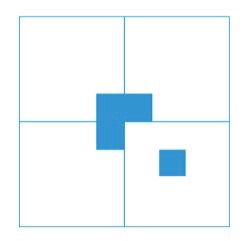 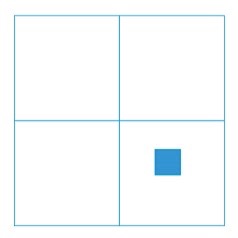